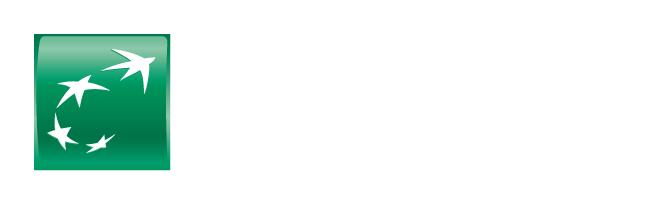 HOW TO CREATE A HOMEPAGE?
Summary
How to CREATE A HOMEPAGE?
Click on “Content” -> “Add content” -> Homepage
URL: /node/add/homepage
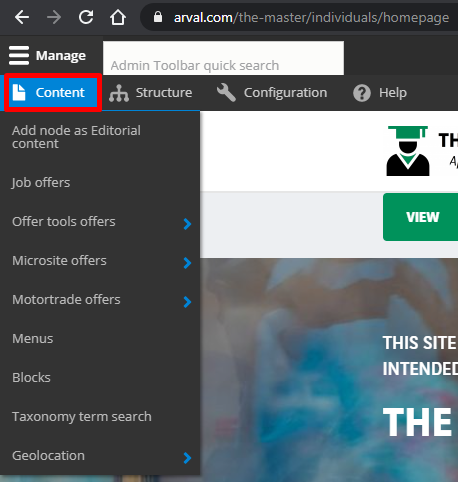 PRESENTATION NAME
2
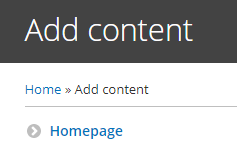 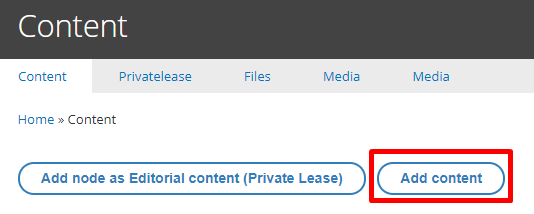 How to CREATE A HOMEPAGE?
All fields with red star are mandatory
Click on “Add paragraph” to add a layer
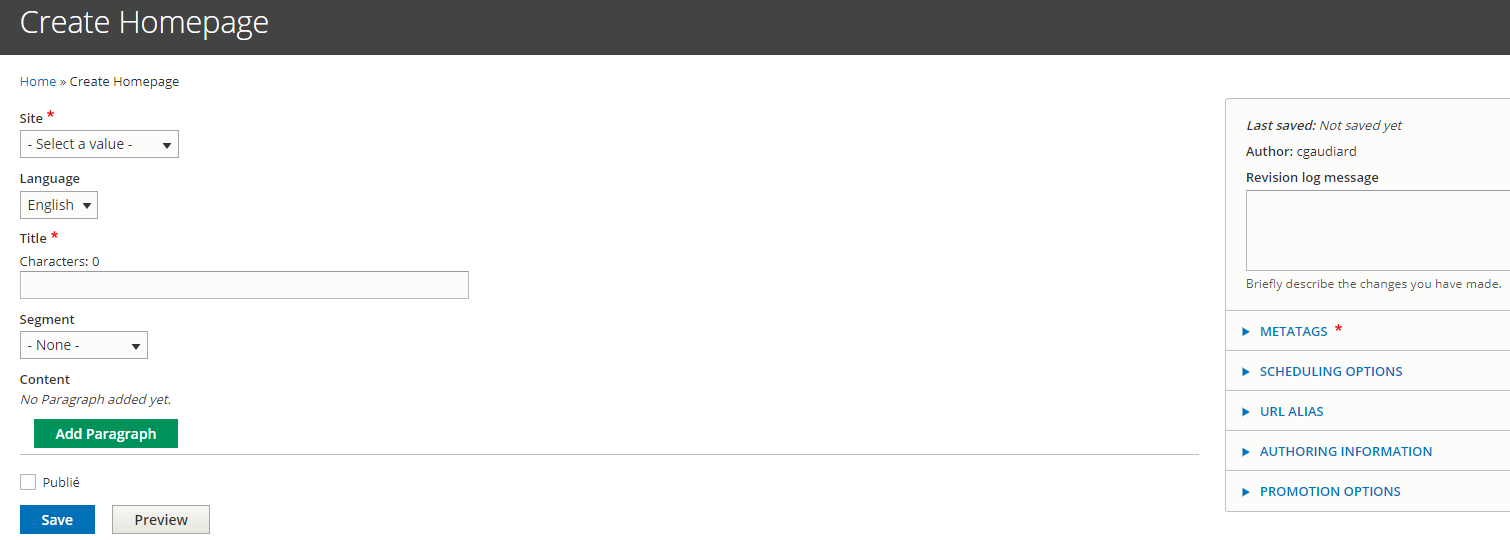 PRESENTATION NAME
3
/!\ Once the Homepage is created you must raise a Jira ticket to set it as default on your website /!\